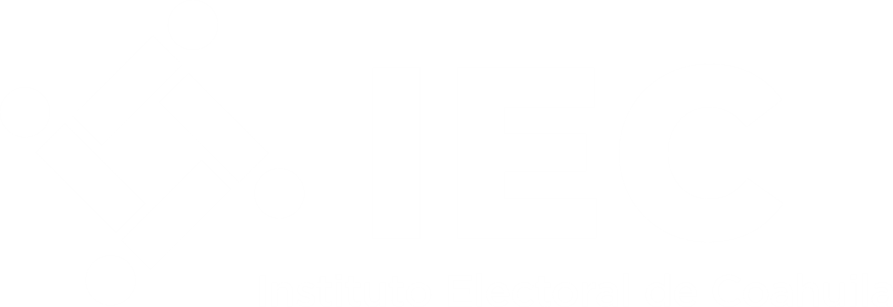 RESULTADOS DE
AUDITORÍAS
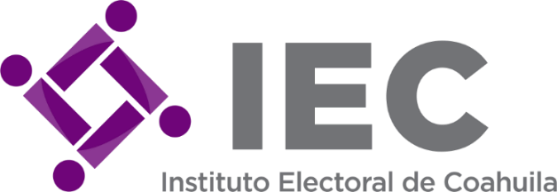 Art. 21 Fracc. XXVII
Resultados de auditorías
Fecha de actualización y/o validación: 
30 de abril de 2025
Periodo que se informa: 01 al 30 de abril de 2025
Responsable de generar la información:
 C.P.C. José Luis González Jaime
Contralor Interno
Nota informativa
Por lo que hace a las auditorías practicadas y concluidas efectuadas por la Contraloría Interna de este Instituto Electoral de Coahuila, se muestran los resultados en el siguiente anexo. 
En relación a los meses que no se reportan, se informa que no se iniciaron ni concluyeron auditorías.
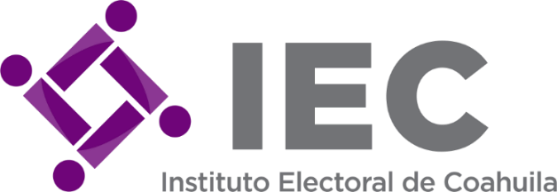 Auditorías practicadas durante el ejercicio 2016
Fecha de actualización y/o validación: 
30 de abril de 2025
Periodo que se informa: 01 al 30 de abril de 2025
Responsable de generar la información:
 C.P.C. José Luis González Jaime
Contralor Interno
Auditorías practicadas durante el ejercicio 2017
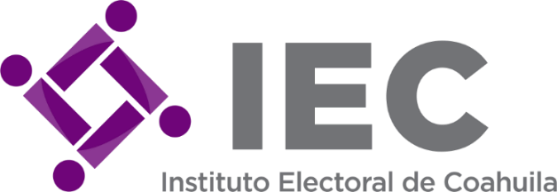 Fecha de actualización y/o validación: 
30 de abril de 2025
Periodo que se informa: 01 al 30 de abril de 2025
Responsable de generar la información:
 C.P.C. José Luis González Jaime
Contralor Interno
Auditorías practicadas durante el ejercicio 2018
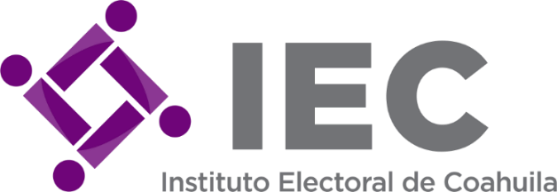 Fecha de actualización y/o validación: 
30 de abril de 2025
Periodo que se informa: 01 al 30 de abril de 2025
Responsable de generar la información:
 C.P.C. José Luis González Jaime
Contralor Interno
Auditorías practicadas durante el ejercicio 2018
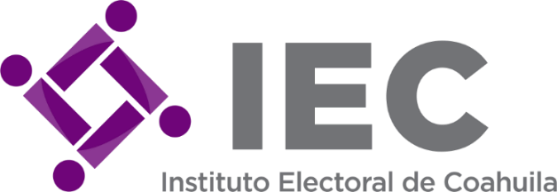 Fecha de actualización y/o validación: 
30 de abril de 2025
Periodo que se informa: 01 al 30 de abril de 2025
Responsable de generar la información:
 C.P.C. José Luis González Jaime
Contralor Interno
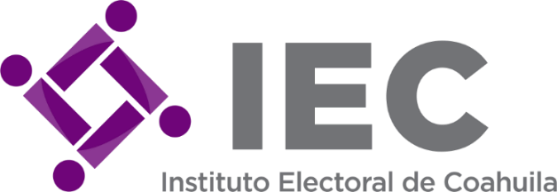 Auditorías practicadas durante el ejercicio 2019
Fecha de actualización y/o validación: 
30 de abril de 2025
Periodo que se informa: 01 al 30 de abril de 2025
Responsable de generar la información:
 C.P.C. José Luis González Jaime
Contralor Interno
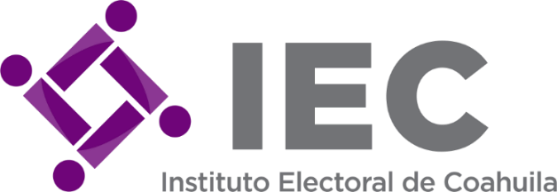 Auditorías practicadas durante el ejercicio 2019
Fecha de actualización y/o validación: 
30 de abril de 2025
Periodo que se informa: 01 al 30 de abril de 2025
Responsable de generar la información:
 C.P.C. José Luis González Jaime
Contralor Interno
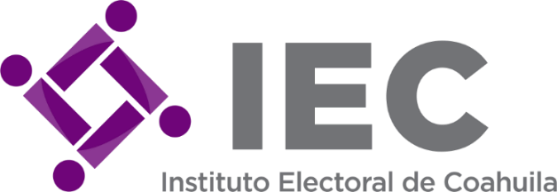 Auditorías practicadas durante el ejercicio 2020
Fecha de actualización y/o validación: 
30 de abril de 2025
Periodo que se informa: 01 al 30 de abril de 2025
Responsable de generar la información:
 C.P.C. José Luis González Jaime
Contralor Interno
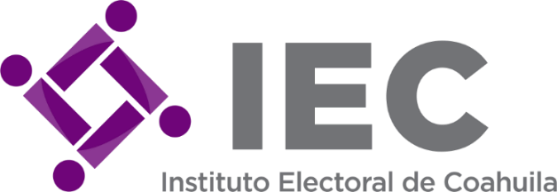 Auditorías practicadas durante el ejercicio 2020
Fecha de actualización y/o validación: 
30 de abril de 2025
Periodo que se informa: 01 al 30 de abril de 2025
Responsable de generar la información:
 C.P.C. José Luis González Jaime
Contralor Interno
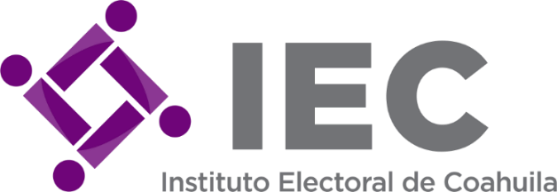 Auditorías practicadas durante el ejercicio 2021
Fecha de actualización y/o validación: 
30 de abril de 2025
Periodo que se informa: 01 al 30 de abril de 2025
Responsable de generar la información:
 C.P.C. José Luis González Jaime
Contralor Interno
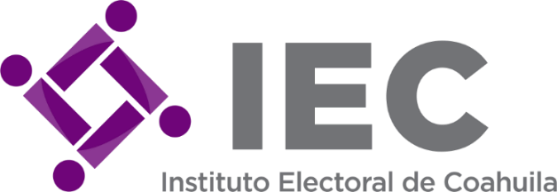 Auditorías practicadas durante el ejercicio 2021
Fecha de actualización y/o validación: 
30 de abril de 2025
Periodo que se informa: 01 al 30 de abril de 2025
Responsable de generar la información:
 C.P.C. José Luis González Jaime
Contralor Interno
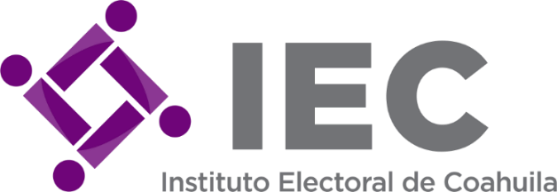 Auditorías practicadas durante el ejercicio 2021
Fecha de actualización y/o validación: 
30 de abril de 2025
Periodo que se informa: 01 al 30 de abril de 2025
Responsable de generar la información:
 C.P.C. José Luis González Jaime
Contralor Interno
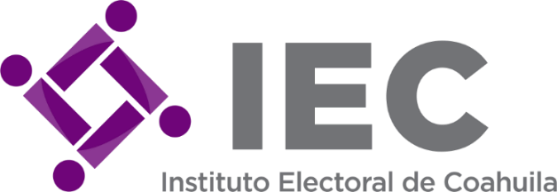 Auditorías practicadas durante el ejercicio 2022
Fecha de actualización y/o validación: 
30 de abril de 2025
Periodo que se informa: 01 al 30 de abril de 2025
Responsable de generar la información:
 C.P.C. José Luis González Jaime
Contralor Interno
Fecha de actualización y/o validación: 
30 de abril de 2025
Periodo que se informa: 01 al 30 de abril de 2025
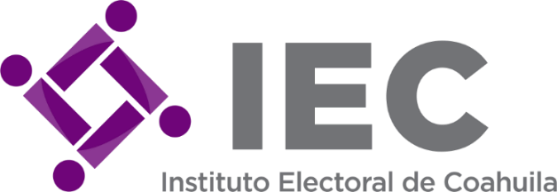 Auditorías practicadas durante el ejercicio 2022
Responsable de generar la información:
Lic. María Teresa Nares Cisneros
Contralora Interna
Fecha de actualización y/o validación: 
30 de abril de 2025
Periodo que se informa: 01 al 30 de abril de 2025
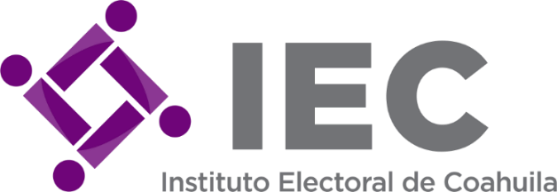 Auditorías practicadas durante el ejercicio 2022
Responsable de generar la información:
Lic. María Teresa Nares Cisneros
Contralora Interna
Fecha de actualización y/o validación: 
30 de abril de 2025
Periodo que se informa: 01 al 30 de abril de 2025
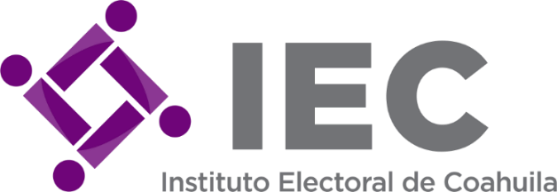 Art. 21 Fracc. XXVII
Resultados de auditorías
Responsable de generar la información:
Lic. María Teresa Nares Cisneros
Contralora Interna
Nota informativa
Por lo que hace a las auditorías practicadas y concluidas efectuadas por la Contraloría Interna de este Instituto Electoral de Coahuila.
En relación al mes de Septiembre de 2022 se informa que no se iniciaron ni concluyeron auditorías.
Fecha de actualización y/o validación: 
30 de abril de 2025
Periodo que se informa: 01 al 30 de abril de 2025
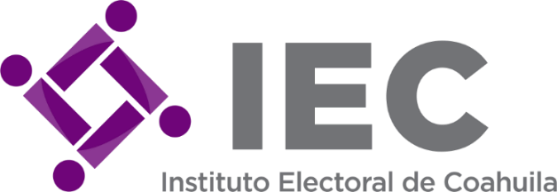 Auditorías practicadas durante el ejercicio 2022
Responsable de generar la información:
Lic. María Teresa Nares Cisneros
Contralora Interna
Fecha de actualización y/o validación: 
30 de abril de 2025
Periodo que se informa: 01 al 30 de abril de 2025
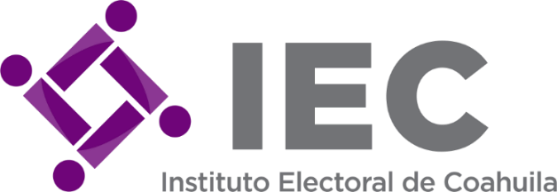 Auditorías practicadas durante el ejercicio 2023
Responsable de generar la información:
Lic. María Teresa Nares Cisneros
Contralora Interna
Fecha de actualización y/o validación: 
30 de abril de 2025
Periodo que se informa: 01 al 30 de abril de 2025
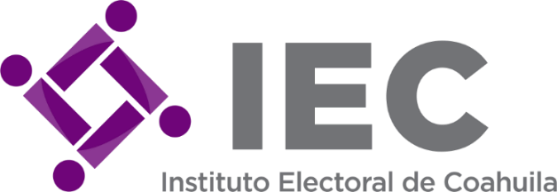 Auditorías practicadas durante el ejercicio 2023
Responsable de generar la información:
Lic. María Teresa Nares Cisneros
Contralora Interna
Fecha de actualización y/o validación: 
30 de abril de 2025
Periodo que se informa: 01 al 30 de abril de 2025
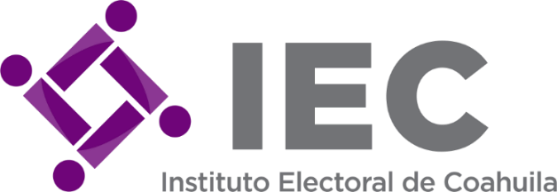 Auditorías practicadas durante el ejercicio 2023
Responsable de generar la información:
Lic. María Teresa Nares Cisneros
Contralora Interna
Fecha de actualización y/o validación: 
30 de abril de 2025
Periodo que se informa: 01 al 30 de abril de 2025
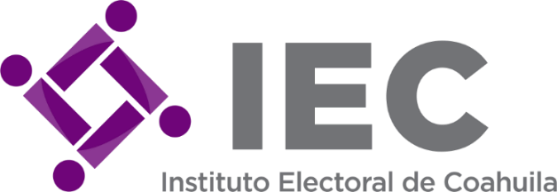 Auditorías practicadas durante el ejercicio 2023
Responsable de generar la información:
Lic. María Teresa Nares Cisneros
Contralora Interna
Fecha de actualización y/o validación: 
30 de abril de 2025
Periodo que se informa: 01 al 30 de abril de 2025
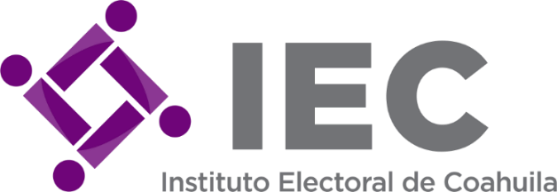 Auditorías practicadas durante el ejercicio 2024
Responsable de generar la información:
Lic. María Teresa Nares Cisneros
Contralora Interna
Fecha de actualización y/o validación: 
30 de abril de 2025
Periodo que se informa: 01 al 30 de abril de 2025
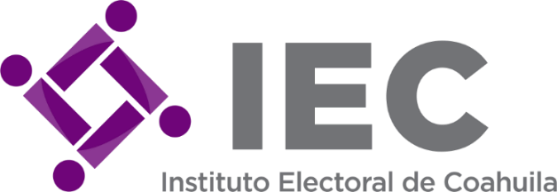 Auditorías practicadas durante el ejercicio 2024
Responsable de generar la información:
Lic. María Teresa Nares Cisneros
Contralora Interna
Fecha de actualización y/o validación: 
30 de abril de 2025
Periodo que se informa: 01 al 30 de abril de 2025
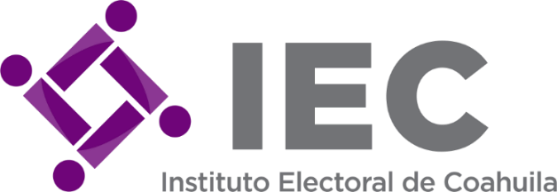 Auditorías practicadas durante el ejercicio 2024
Responsable de generar la información:
Lic. María Teresa Nares Cisneros
Contralora Interna
Fecha de actualización y/o validación: 
30 de abril de 2025
Periodo que se informa: 01 al 30 de abril de 2025
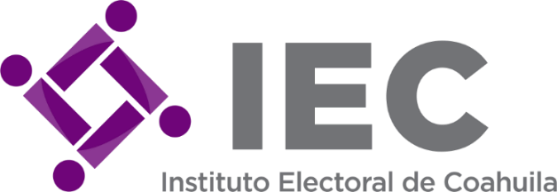 Auditorías practicadas durante el ejercicio 2024
Responsable de generar la información:
Lic. María Teresa Nares Cisneros
Contralora Interna
Fecha de actualización y/o validación: 
30 de abril de 2025
Periodo que se informa: 01 al 30 de abril de 2025
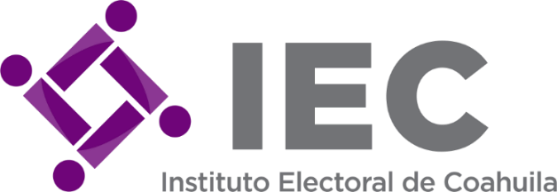 Auditorías practicadas durante el ejercicio 2024
Responsable de generar la información:
Lic. María Teresa Nares Cisneros
Contralora Interna
Fecha de actualización y/o validación: 
30 de abril de 2025
Periodo que se informa: 01 al 30 de abril de 2025
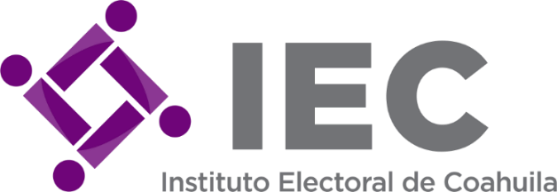 Auditorías practicadas durante el ejercicio 2024
Responsable de generar la información:
Lic. María Teresa Nares Cisneros
Contralora Interna
Fecha de actualización y/o validación: 
30 de abril de 2025
Periodo que se informa: 01 al 30 de abril de 2025
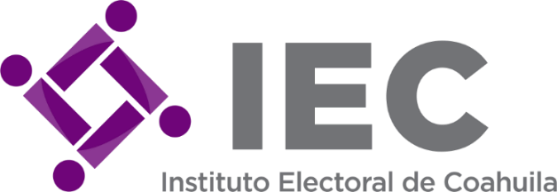 Auditorías practicadas durante el ejercicio 2024
Responsable de generar la información:
Lic. María Teresa Nares Cisneros
Contralora Interna
Fecha de actualización y/o validación: 
30 de abril de 2025
Periodo que se informa: 01 al 30 de abril de 2025
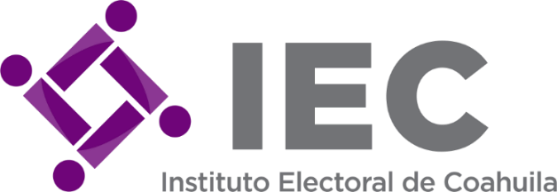 Auditorías practicadas durante el ejercicio 2024
Responsable de generar la información:
Lic. María Teresa Nares Cisneros
Contralora Interna
Fecha de actualización y/o validación: 
30 de abril de 2025
Periodo que se informa: 01 al 30 de abril de 2025
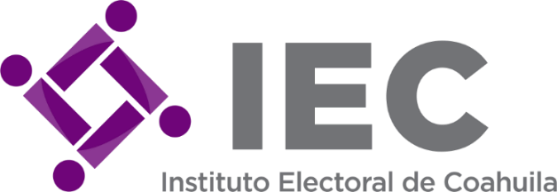 Auditorías practicadas durante el ejercicio 2024
Responsable de generar la información:
Lic. María Teresa Nares Cisneros
Contralora Interna
Fecha de actualización y/o validación: 
30 de abril de 2025
Periodo que se informa: 01 al 30 de abril de 2025
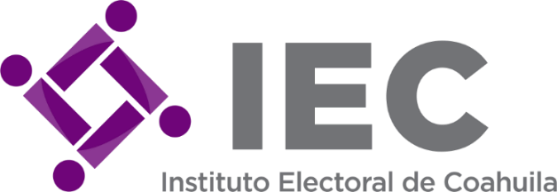 Auditorías practicadas durante el ejercicio 2024
Responsable de generar la información:
Lic. María Teresa Nares Cisneros
Contralora Interna
Fecha de actualización y/o validación: 
30 de abril de 2025
Periodo que se informa: 01 al 30 de abril de 2025
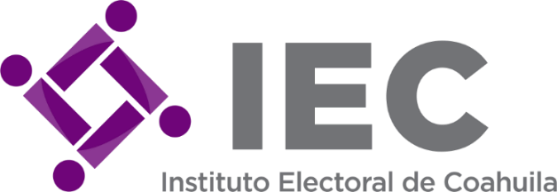 Auditorías practicadas durante el ejercicio 2024
Responsable de generar la información:
Lic. María Teresa Nares Cisneros
Contralora Interna
Fecha de actualización y/o validación: 
30 de abril de 2025
Periodo que se informa: 01 al 30 de abril de 2025
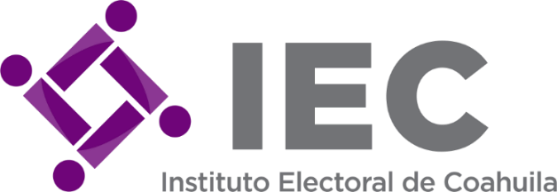 Auditorías practicadas durante el ejercicio 2024
Responsable de generar la información:
Lic. María Teresa Nares Cisneros
Contralora Interna
Fecha de actualización y/o validación: 
30 de abril de 2025
Periodo que se informa: 01 al 30 de abril de 2025
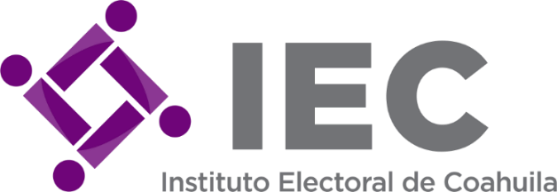 Auditorías practicadas durante el ejercicio 2025
Responsable de generar la información:
Lic. María Teresa Nares Cisneros
Contralora Interna
Por lo que hace a las auditorías practicadas y concluidas efectuadas por la Contraloría Interna de este Instituto Electoral de Coahuila.
En relación al mes de enero 2025 se informa que no se iniciaron ni concluyeron auditorías.
Fecha de actualización y/o validación: 
30 de abril de 2025
Periodo que se informa: 01 al 30 de abril de 2025
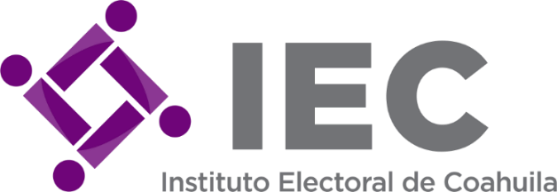 Auditorías practicadas durante el ejercicio 2025
Responsable de generar la información:
Lic. María Teresa Nares Cisneros
Contralora Interna
Fecha de actualización y/o validación: 
30 de abril de 2025
Periodo que se informa: 01 al 30 de abril de 2025
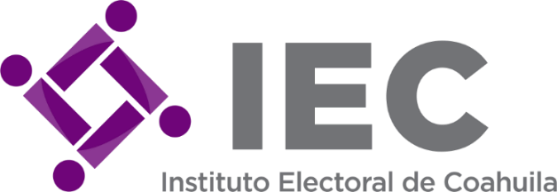 Auditorías practicadas durante el ejercicio 2025
Responsable de generar la información:
Lic. María Teresa Nares Cisneros
Contralora Interna
Fecha de actualización y/o validación: 
30 de abril de 2025
Periodo que se informa: 01 al 30 de abril de 2025
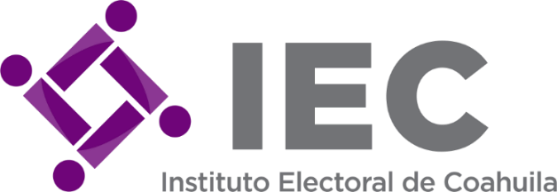 Auditorías practicadas durante el ejercicio 2025
Responsable de generar la información:
Lic. María Teresa Nares Cisneros
Contralora Interna